Recitation 4
Revenue Maximization,
Information Design
1
Revenue Maximization
Yesterday – part 1: single-parameter environment
Today – part 2: selling two items separately
2
The Setting
3
The Main Result
4
Proof Sketch
Proposition: In the single-buyer setting, in a revenue-maximizing auction, the buyer can never get a positive payment from the auctioneer.
Otherwise, it is better for a bidder with zero valuation to overbid rather than bid truthfully.
5
Proof Sketch
6
Lemma Proof Sketch
7
Lemma Proof Sketch
8
Lemma Proof Sketch
9
Information Design
10
Information Design – Outline
What is persuasion?
The Bayesian persuasion setting
How to tackle Bayesian persuasion?
Straightforward policies
Concavification
11
What is Persuasion?
We have studied how to choose the right mechanism format – mechanism design.
Today, we’ll study how to influence the agents’ beliefs – information design.
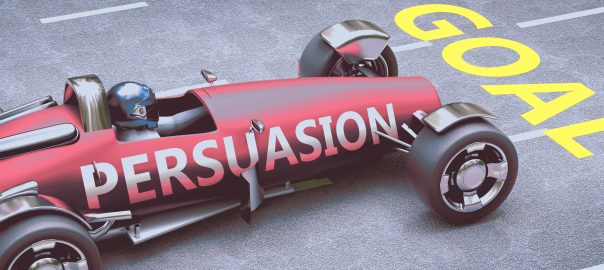 Source: Shutterstock
12
A Motivating Example
Consider an advisor writing a support letter for her student.
She can strategically reveal information to maximize the hiring probability.
We shall consider a setting with various real-life applications.
13
Economical Impact of Persuasion
1995: persuasion is 25% from US GDP (McCloskey-Klamer).
2013: persuasion is 30% from US GDP (Antioch).
14
Applications of Persuasion
Ad auctions [Emek, Feldman, Gamzu, Paes Leme and Tennenholtz '12],  [Badanidiyuru, Bhawalkar and Xu '18]
Bilateral trade [Bergemann, Brooks and Morris ‘14], [Dughmi, Kempe and Qiang '16]
Persuading voters [Alonso-Camara '16]
Fighting fare evasion [Xu, Rabinovich, Dughmi and Tambe ‘15]
Maintaining physical security [Xu, Wang, Vayanos and Tambe '18]
15
The Bayesian Persuasion Setting
16
Sender’s Commitment Power
Sender has the power of commitment to a (randomized) information revelation policy (signaling scheme).
Kamenica and Gentzkow introduced the commitment power in their Bayesian persuasion model (2011).
The commitment power may originate from reputation, law, open-source code, etc.
Persuasion without commitment power – cheap talk.
17
The Signaling Scheme
States
Signals
.1
1
1
.5
.4
2
2
1
.5
3
3
.5
4
18
The Signaling Scheme
19
The Posterior Distribution
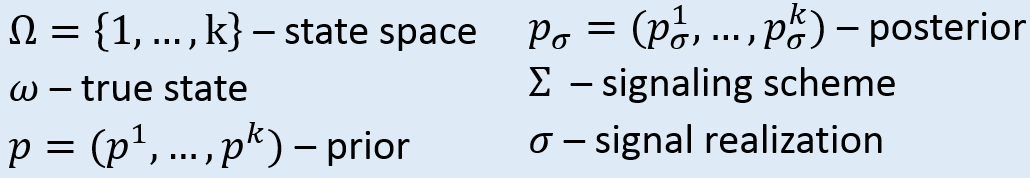 20
Actions and Utilities
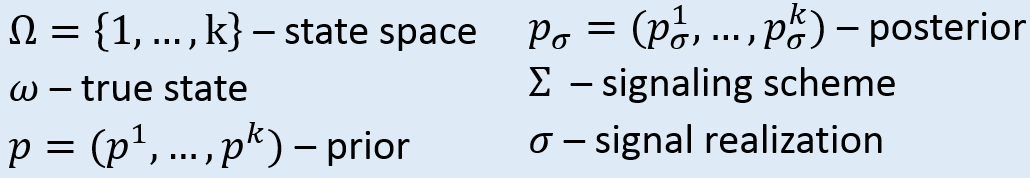 21
The Persuasion Process
22
The Persuasion Process – Example
Receiver
Sender
23
How to Tackle Bayesian Persuasion?
24
First Approach: Straightforward Policies
25
The Straightforward Policy Approach
26
The Straightforward Policy Approach
A signaling scheme is called straightforward if:
the signal realization equals an action Sender recommends Receiver to take;
the recommendations are incentive-compatible (IC) – the recommended action always maximizes expected Receiver’s utility.
27
The Straightforward Policy Approach
Proposition: There always exists a straightforward optimal signaling scheme.
Cf. the revelation principle.
Proof idea: Glue together the signals inducing the same Receiver’s action.
28
Example: Recommendation Letters
Sender – Advisor
Receiver – Company
State space={good student, bad student}
Prior=(1/3,2/3)
Action space={hire, not hire}
Advisor’s utility is 1 upon hiring and 0 otherwise
Company’s utility is 1 upon hiring a good student, -1 upon hiring a bad student and 0 otherwise
29
Example: Recommendation Letters
30
Second Approach: Concavification
31
The Signaling Scheme Revisited
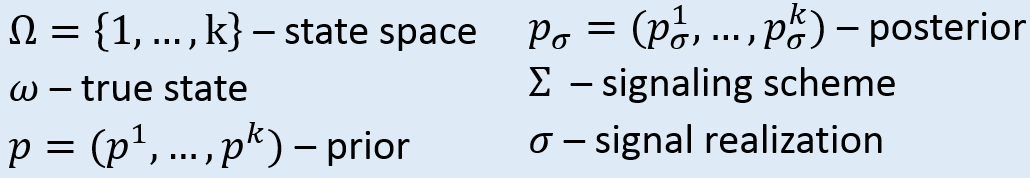 32
The Splitting Lemma
33
First Direction – Proof
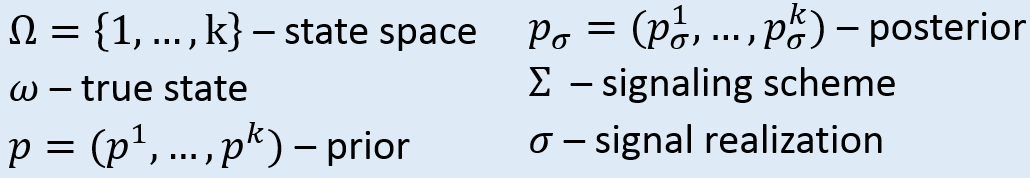 34
Second Direction – Proof Sketch
35
Sender’s Utility Revisited
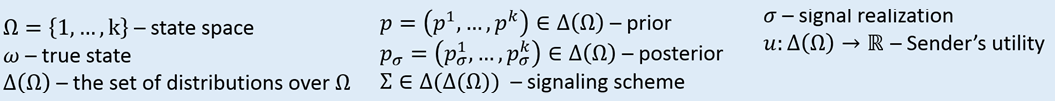 36
Sender’s Utility Revisited
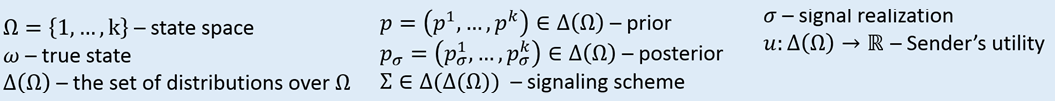 37
Bayesian Persuasion Revisited
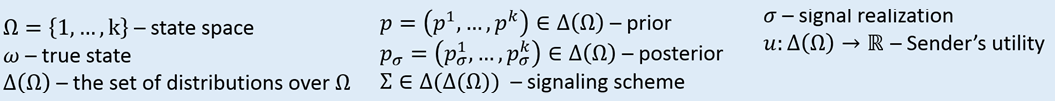 38
The Concavification of a Function
39
The Main Theorem
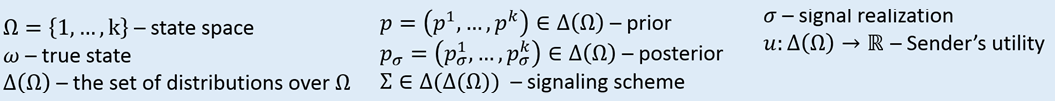 40
Proof Idea
u
p
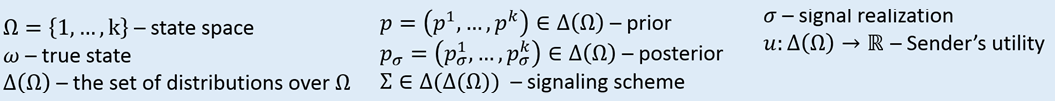 41
Recommendation Letters – Revisited
42
Recommendation Letters – Revisited
1
v
u
1
p=1/3
1/2
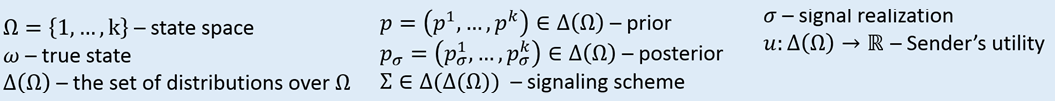 43
The Concavification Approach – Corollaries
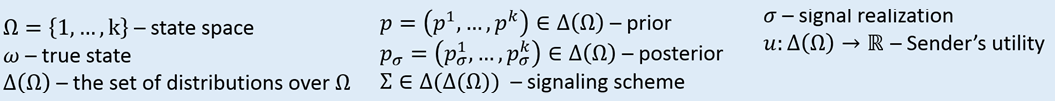 44
Information Design – Summary
Persuasion and its applications
The Bayesian persuasion setting
Finding optimal signaling schemes using straightforward policies and using concavification.
45
Enjoy The Tea Break!
46